Скопление антизвезд как источник антигелия в потоке галактических космических лучей
Национальный исследовательский  ядерный университет «МИФИ»
Студентка Б16-102: Кириченко А.О.
Научный руководитель: Хлопов М.Ю.
Консультант: Майоров А.Г.

Москва,2020
Введение
Антиматерия:
1. Первичная антиматерия сохранилась с момента зарождения Вселенной и сейчас , по предположению может существовать в виде шаровых скоплений антизвезд или в виде антигалактик
2. Вторичная антиматерия –как результат столкновения ядерной компоненты космических лучей с межзвездным газом или оболочкой сверхновой.
3. Антиматерия от экзотических источников  (испарение первичных черных дыр или распад/аннигиляция частиц скрытой массы.)
2
Первичная антиматерия
Барионная асимметрия Вселенной — наблюдаемое преобладание в видимой части Вселенной вещества над антивеществом. 
А. Д. Сахаров сформулировал необходимые условия для наличия барионной асимметрии:
1.Асимметрия между миром и антимиром  как нарушение зарядовой С- и комбинированной СР-симметрии.
2.Нарушение закона сохранения барионного заряда
3.Нарушение на ранних этапах формирования Вселенной термодинамического равновесия.
3
С другой стороны почти все механизмы бариосинтеза могут приводить к формированию доменов с избытком антиматерии.

В изолированном  космическом пространстве не может сформироваться объект меньше, чем шаровое скопление.
Небольшой домен не  сможет выжить и проаннигилирует с окружающей его барионной материей.
Эффектом  присутствия шарового скопления антизвезд может быть регистрация антиядер к примеру в  экспериментах на околоземных установках PAMELA  AMS-02.
4
Шаровые скопления
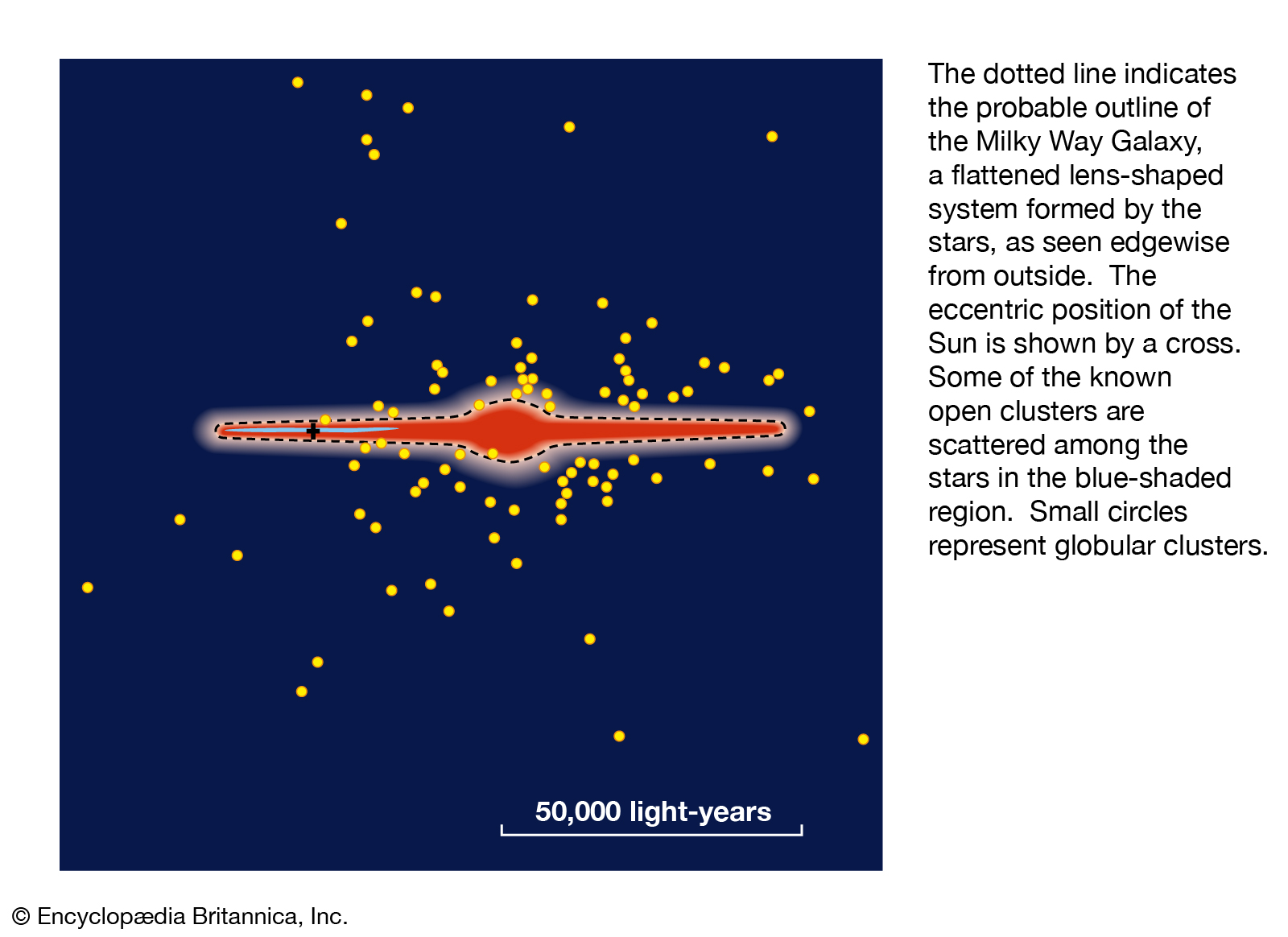 5
Постановка задачи
Предположим, что шаровое скопление М4- источник антигелия-4 в галактических космических лучах. 
Солнечная система находится в диске галактики Млечный путь на расстоянии ~ 8 кпк. 
Три возможных инжекции антигелия в КЛ:
1. Стационарное истечение вещества звезд 
2. Вспышки на звездах
3. Взрывы сверхновых
6
Результаты Стационарный случай
Распределение по массам из ~100 звезд в скоплении М4. 
N-количество звезд
N
7
Стационарный случай
8
Высокие энергии-вспышки сверхновых
9
График эволюции населения М4
Высокие энергии-вспышки сверхновых
Плотность энергии космических лучей от скопления М4:
10
Заключение
В работе из трех способов инжекции было рассмотрено два: 
1.В стационарном случае проведена оценка скорости истечения вещества и заключено, что антивещество активно покидает источник и в при дальнейших расчетах может дать вклад в общий энергетический поток. 
2.В высокоскоростной случай была рассчитана энергетическая плотность космических лучей от данного скопления. 
Дальнейшая работа будет направлена на формирование энергетического спектра от источника и на построение модели движения потоков античастиц в магнитных полях гало и диска Галактики как для стационарного случая, так и для случая частиц с высокими скоростями.
11